Môn: Tiếng Việt
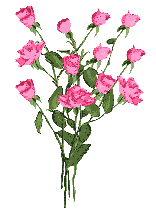 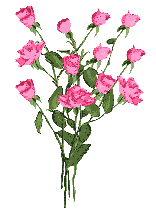 Lớp 2
Ôn tập tiết 2
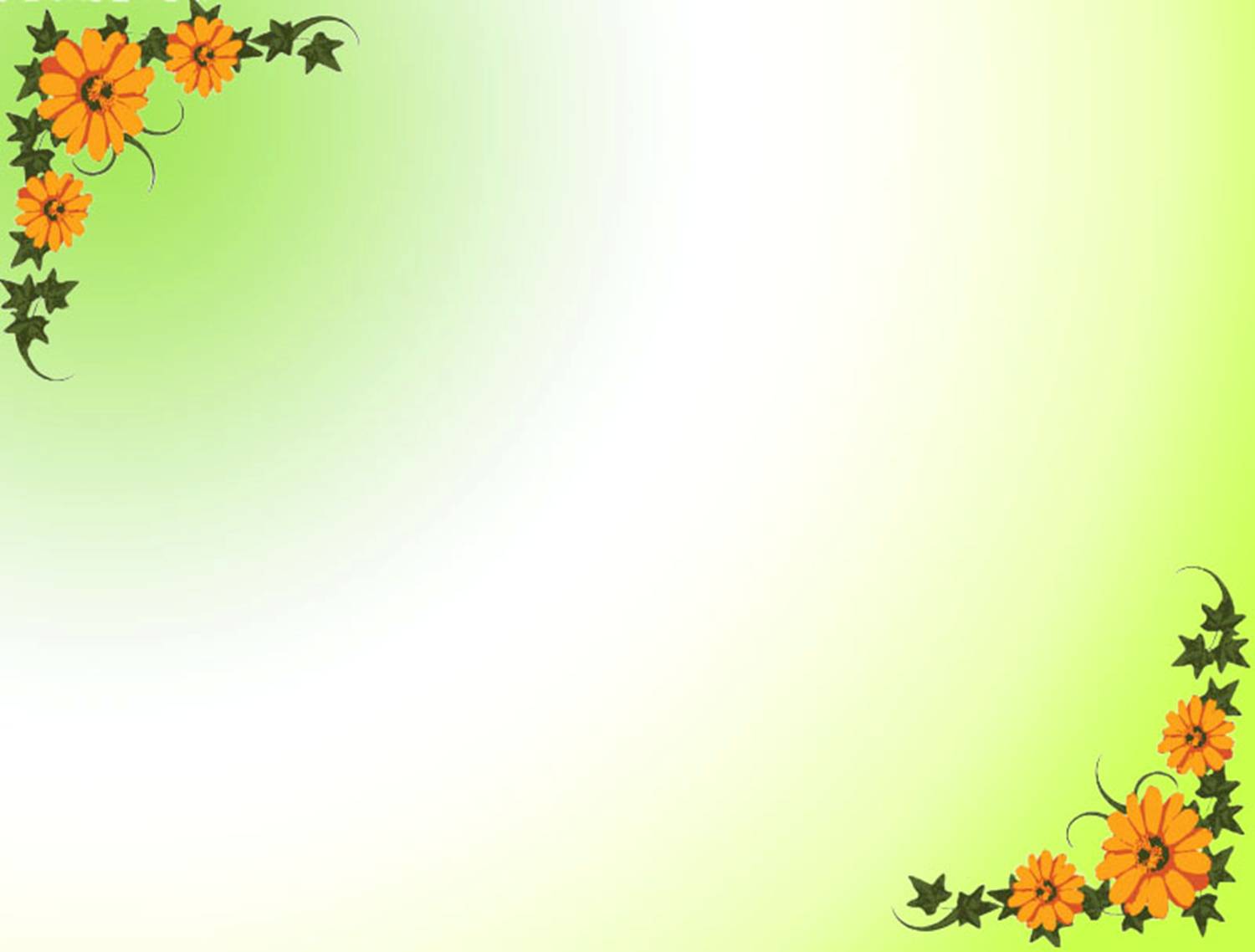 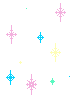 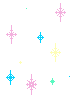 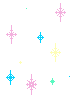 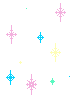 Ôn tập tiết 2
Bài 1: Ôn luyện tập đọc và học thuộc lòng
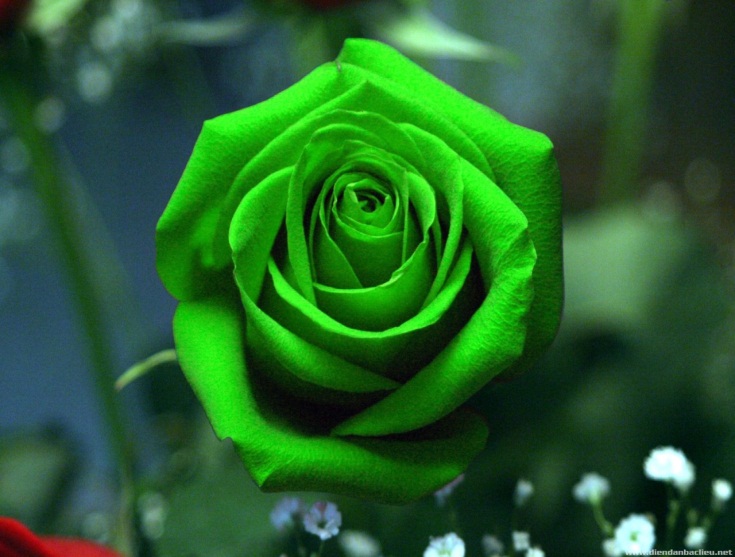 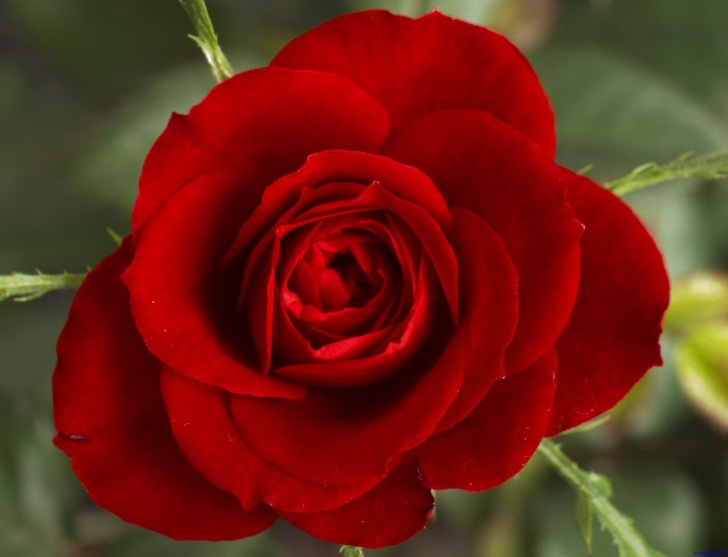 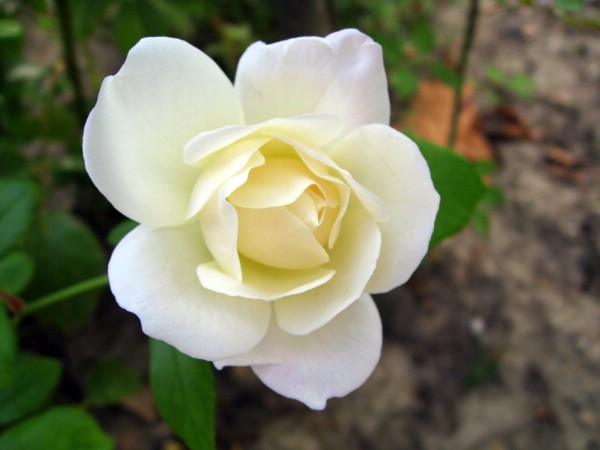 ? Nghe lời thầy, Tuấn đã làm gì? Thầy giáo khuyên bảo Tuấn như thế nào?
? Bài thơ nói lên điều gì?
? Tại sao mẹ lại chọn những quả xoài ngon nhất bày lên bàn thờ ông?
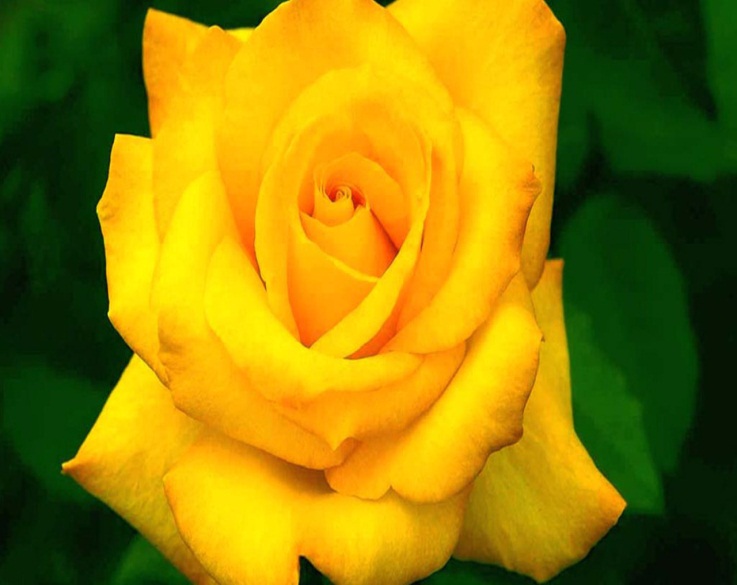 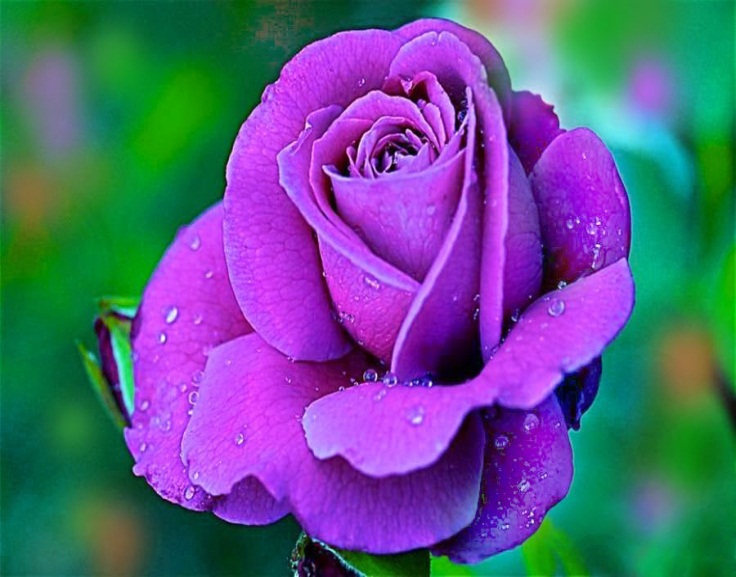 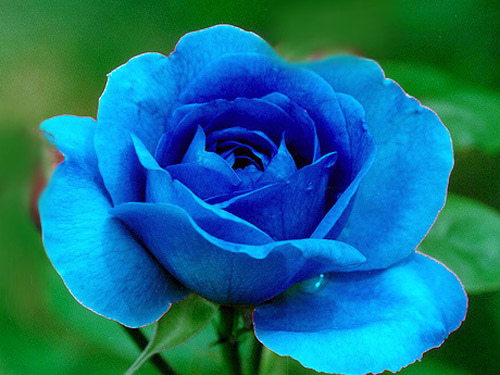 ? Người cha muốn khuyên các con điều gì?
? Bài thơ nói lên điều gì?
? Bác sĩ nghĩ rằng Bé mau lành bệnh là nhờ ai?
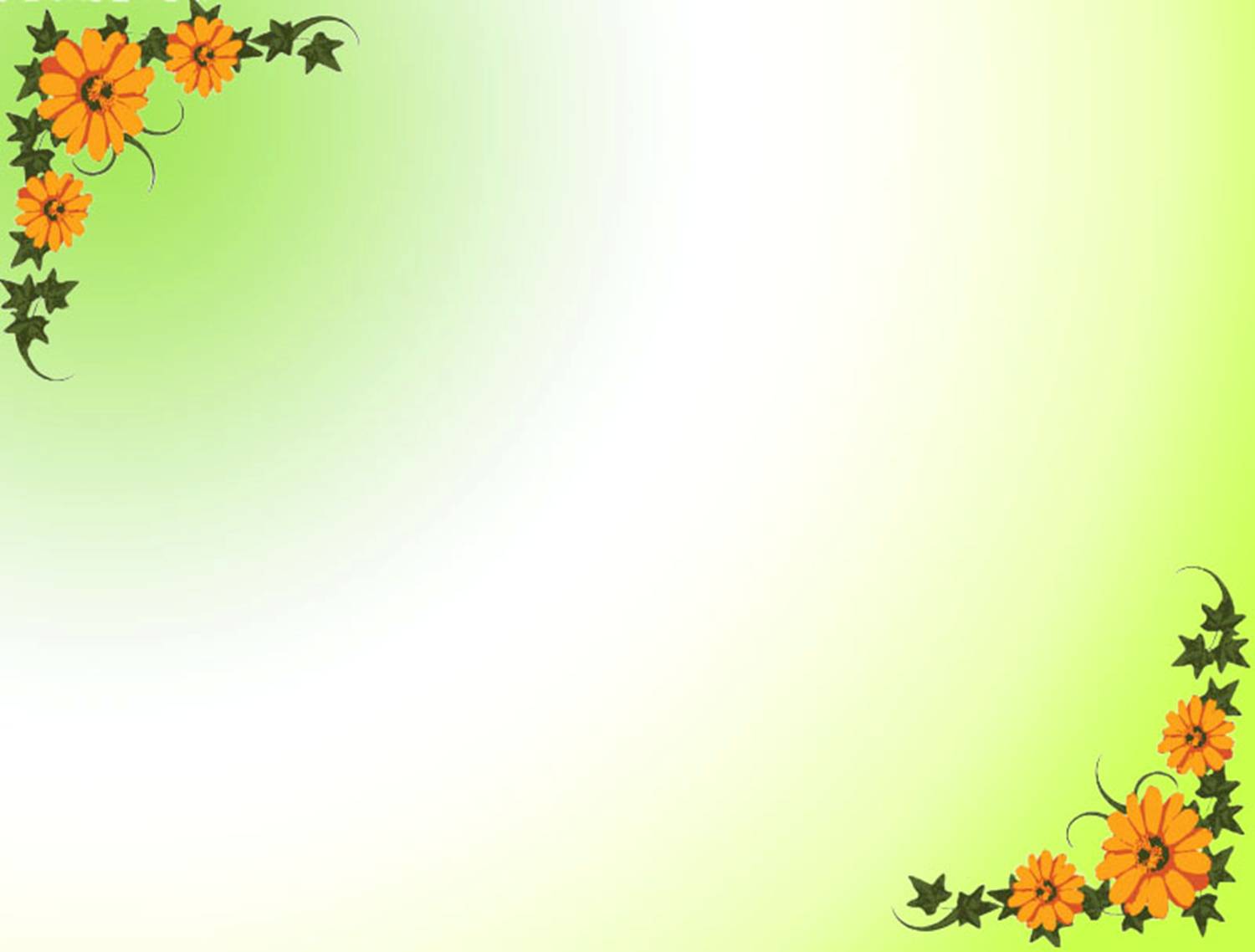 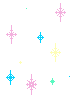 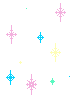 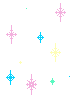 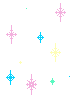 Ôn tập tiết 2
Bài 2: Em hãy đặt câu:
 a) Tự giới thiệu về em với mẹ của bạn em, khi em đến nhà bạn lần đầu. 
b) Tự giới thiệu về em với bác hàng xóm, khi bố bảo em sang mượn bác cái kìm. 
c) Tự giới thiệu về em với cô hiệu trưởng, khi em đến phòng cô mượn lọ hoa cho lớp.
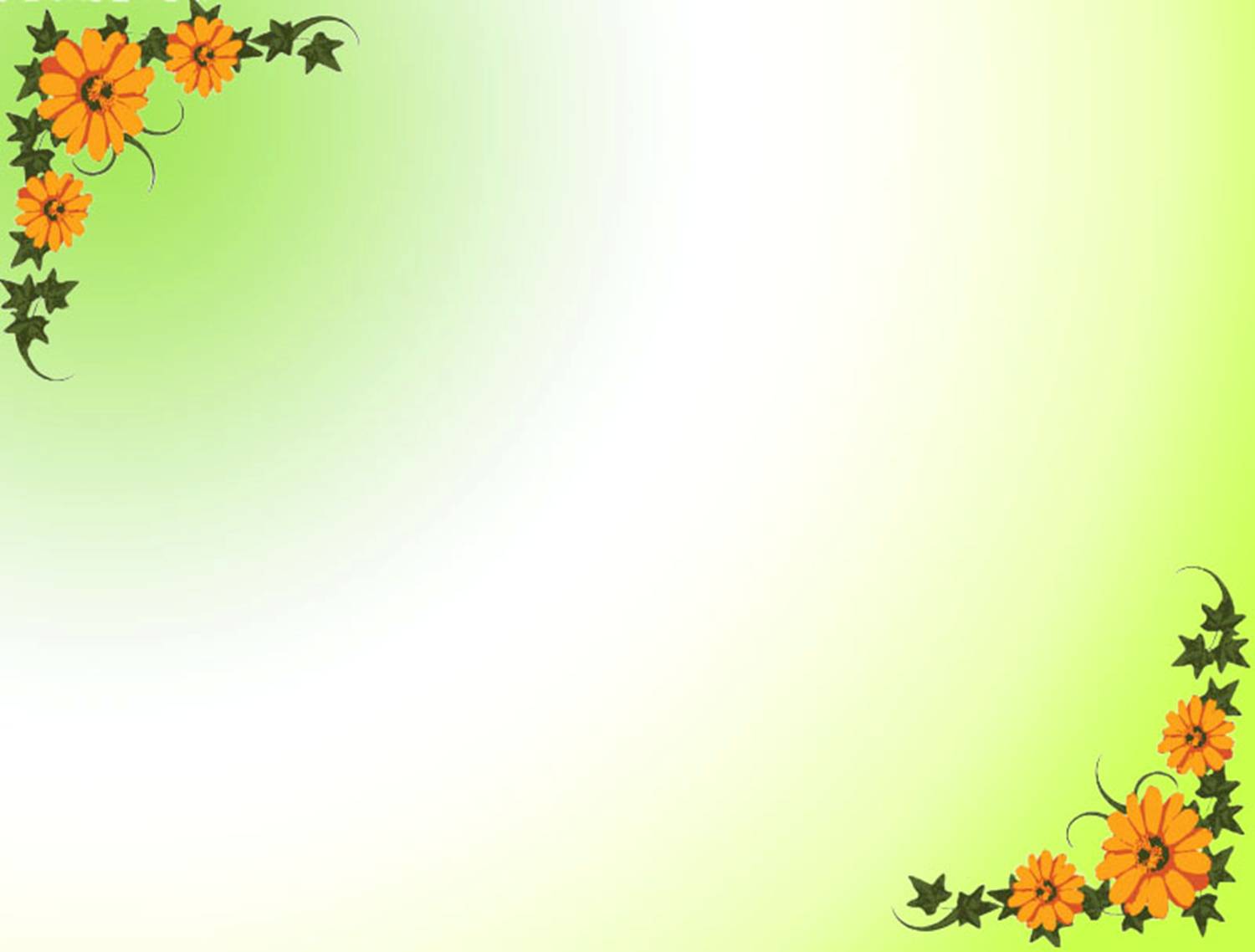 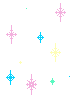 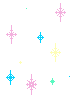 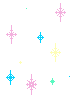 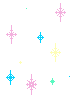 Ôn tập tiết 2
Bài 3: Dùng dấu chấm ngắt đoạn văn sau thành 5 câu rồi viết lại cho đúng chính tả. 
     Đầu năm học mới, Huệ nhận được quà của bố đó là một chiếc cặp rất xinh cặp có quai đeo hôm khai giảng, ai cũng phải nhìn Huệ với chiếc cặp mới Huệ thầm hứa học chăm, học giỏi cho bố vui lòng.
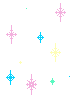 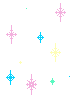 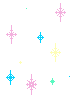 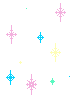 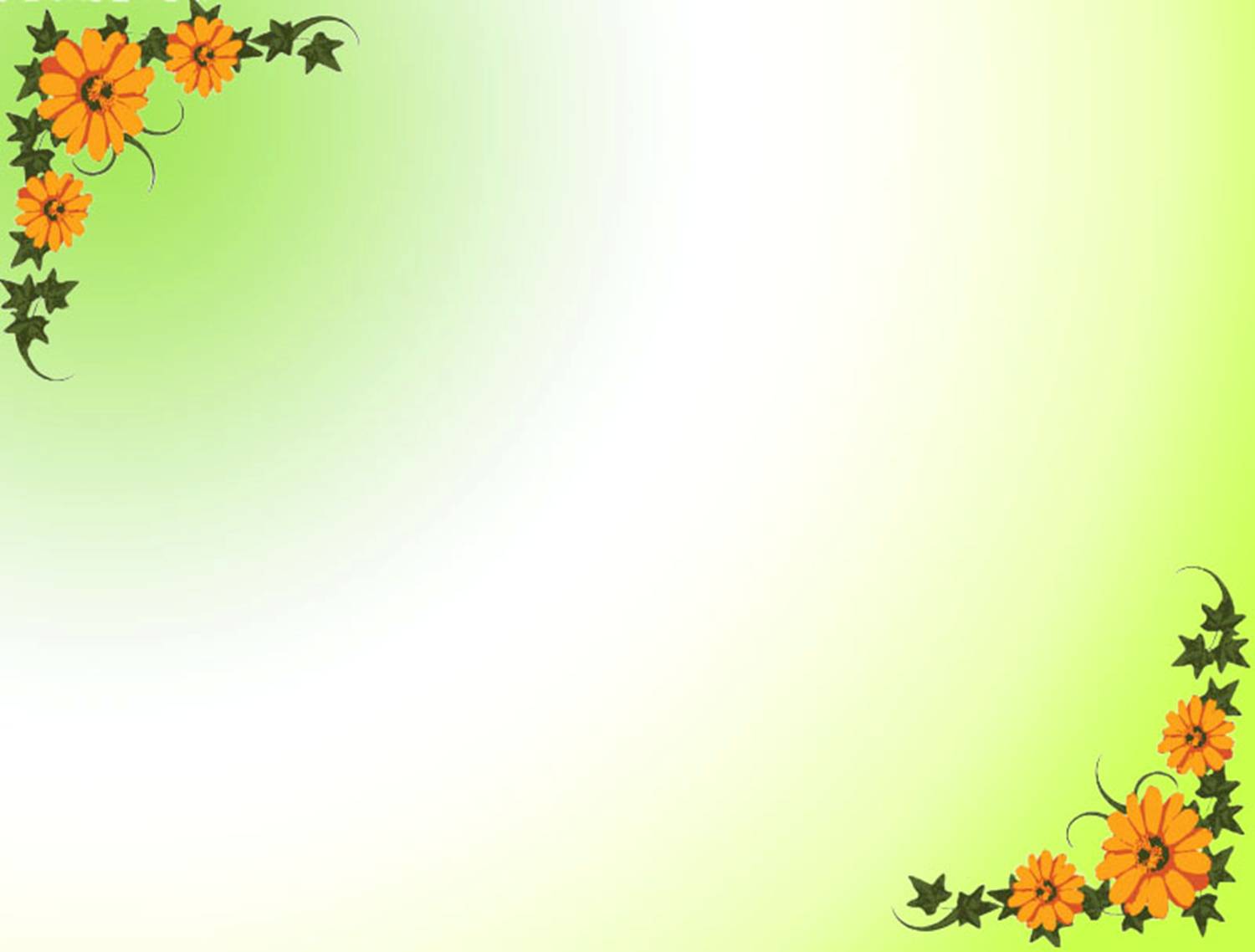 Tiết học kết thúc
KÍNH CHÚC QUÝ THẦY CÔ GIÁO
VÀ CÁC EM HỌC SINH MẠNH KHỎE